IC Chip: Automated Clay Target Scoring System
Client & Advisor: Dr. Henry Duwe, ECpE
Team Members:
Eva Kuntz - SE
Keith Snider - SE
Cole Huinker - CPrE
Steven Sleder - CPrE
Michael Ruden - EE
Philip Hand - EE
sdmay19-08
2 MAY 2019
[Speaker Notes: Eva]
Problem
No automated scoring method for clay shooting sports (i.e. Skeet Shooting).
 Current scoring requires individual with:
Exceptional eyesight
Knowledge about sport procedures and rules
Finding willing human referees is difficult
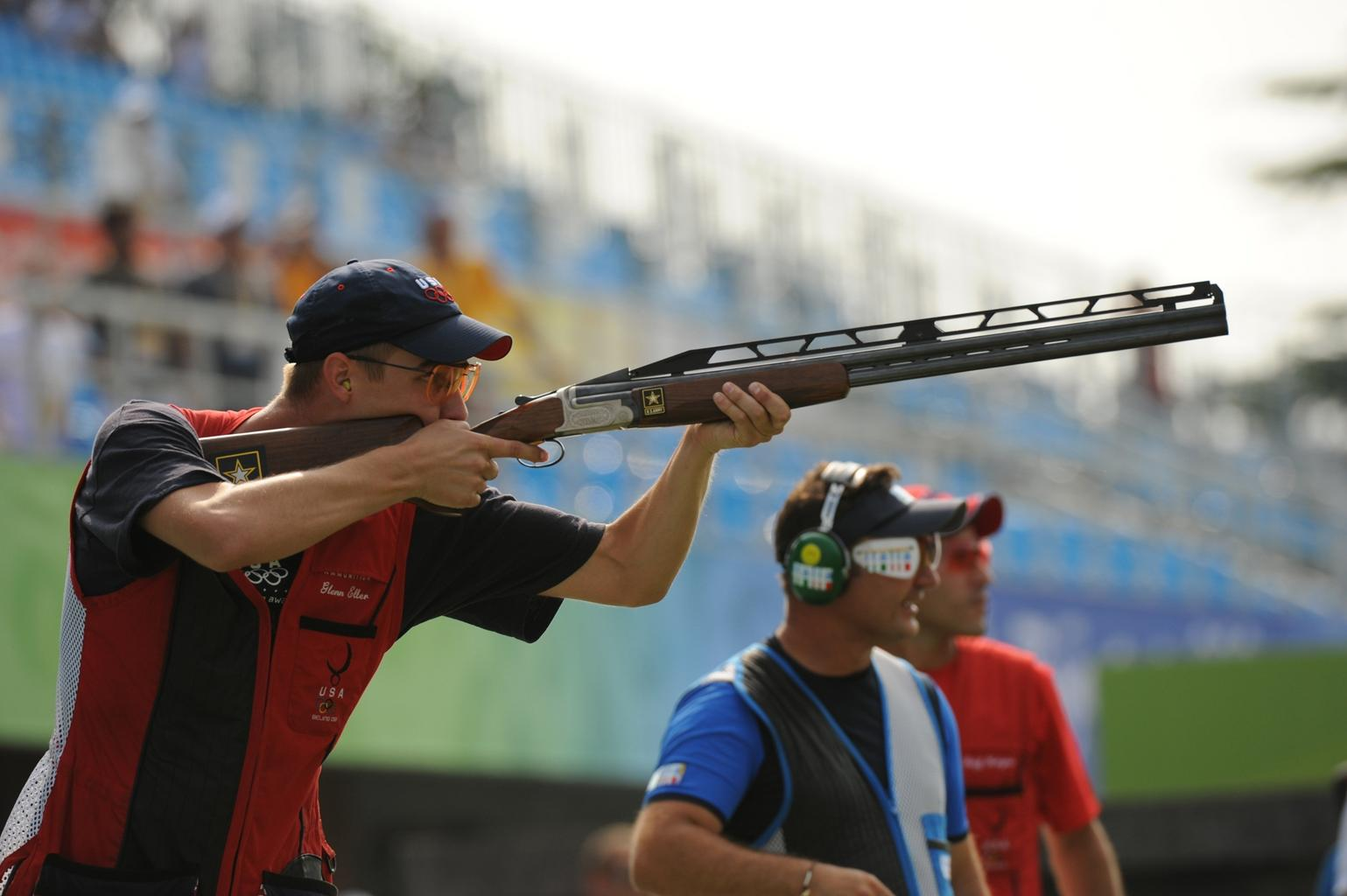 Skeet Shooting Tournament.
Public Domain: https://free-images.com/display/shooter_shooting_gun_rifle.html
[Speaker Notes: Steven]
Importance of IC Chip
Similar Product: ShotKam
Camera attached to shotgun barrel.
Accompanying mobile app.
Tracks barrel movement.
Slow-motion replay.
Why it won’t solve our problem:
Expensive ($695/ShotKam)
Have to reattach ‘kam’ to each shooter’s gun.
Camera too narrowly focused.
Does not classify targets!
[Speaker Notes: Eva]
Operating Environment
Outdoor skeet shooting range
Various weather conditions
Strong wind v. light breeze
Day v. Night

Hazards:
Stray clay target pieces
Shotgun pellets
Range debris
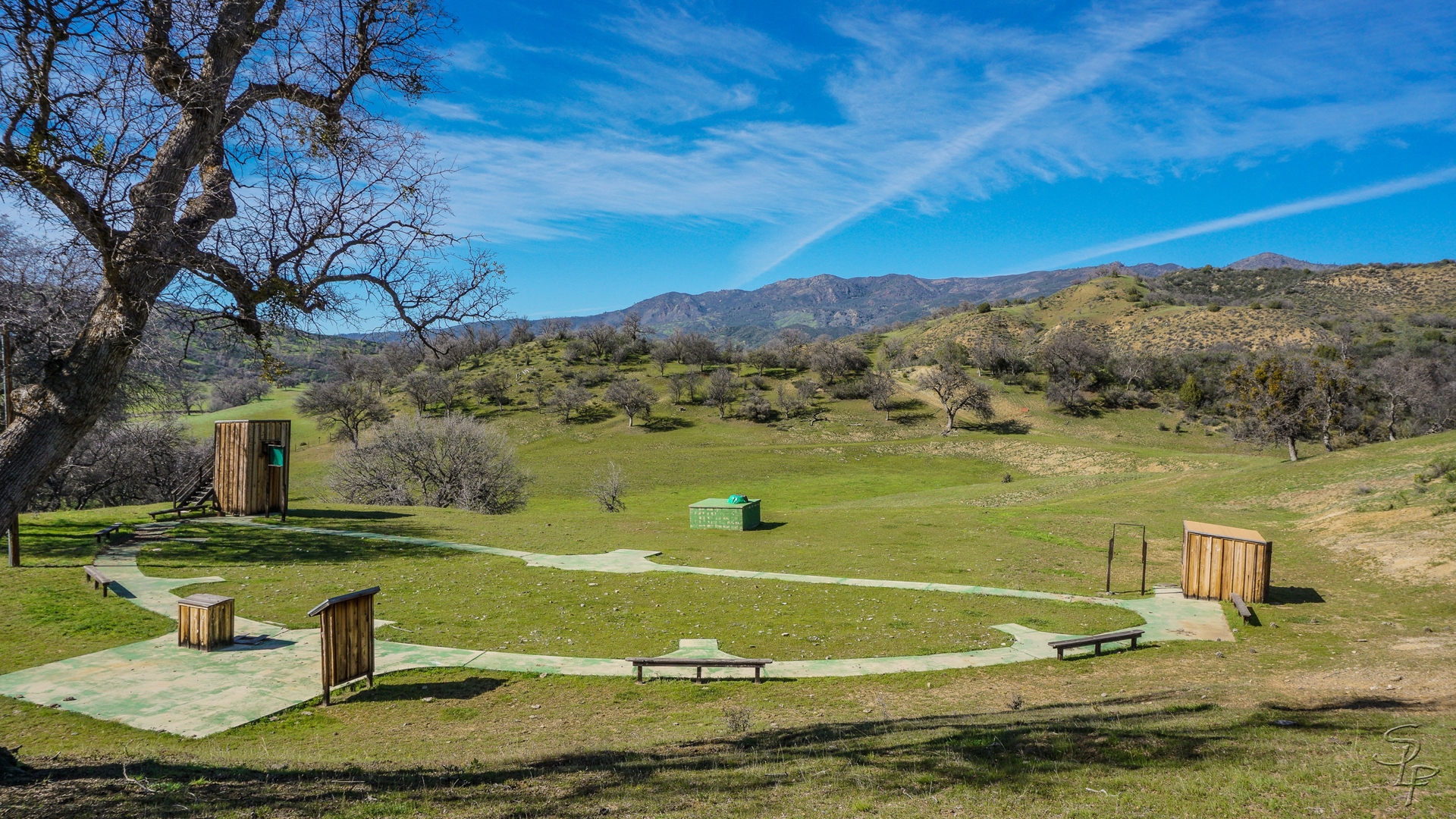 Skeet Shooting Field.
Free Non-Commercial Use via Flicker User MichaelK91
[Speaker Notes: Mike]
System Conceptual Sketch
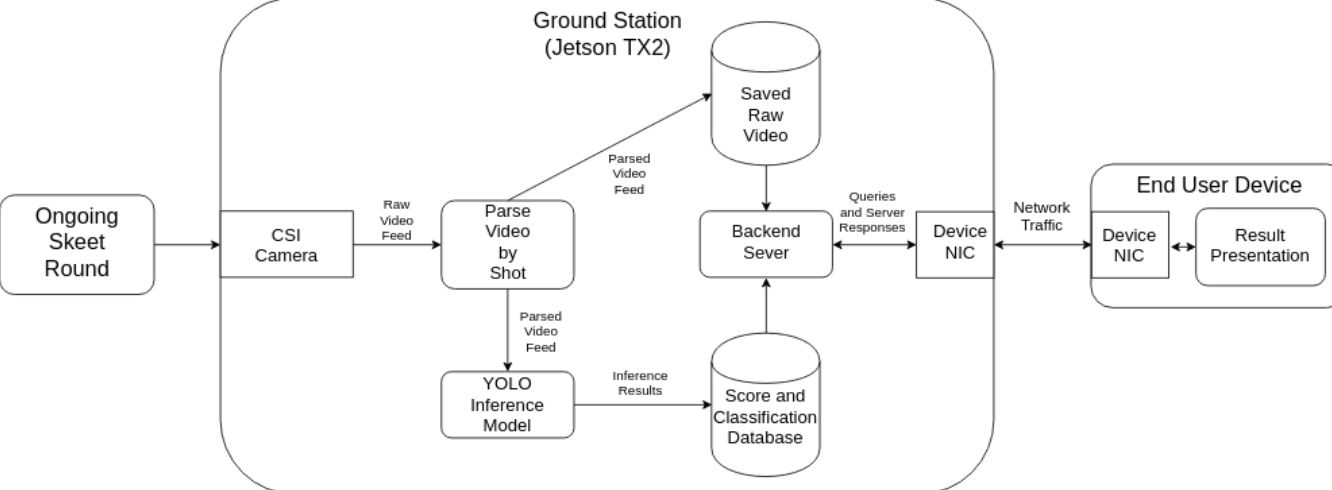 System Conceptual Sketch.
[Speaker Notes: Steven]
Functional Decomposition
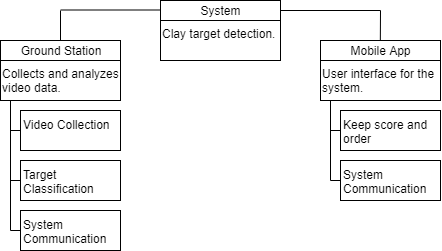 System Function Decomposition
[Speaker Notes: Cole]
Functional Requirements: Ground Station
The physical device should…
Produce its own WiFi signal.
Be accompanied by a protective, yet removable housing
Classify a clay target as DEAD or LOST.
Distinguish between a clay target fragment and shotgun wad or other debris.
[Speaker Notes: Eva
***Only presenting core project requirements]
Functional Requirements: Mobile Application
The mobile application should...
Create and start shooting sessions.
Allow users to update scores in the scorecard.
Allow users to review video footage.
Allow users to challenge a target classification.
Allow users to start and stop the ground station from recording.
Allow users to exit and return to app w/o starting over
[Speaker Notes: Eva]
Application Development
Xamarin.Android
Activities
Fragments
Models
Layout
User Interaction
Android Application:
User creates and starts Shooting Session.
User controls shooting session
User can challenge target classification.
User views shot video only if target challenged.
User can overturn target classification.
Ground Station:
User sets up ground station.
User powers on ground station.
*Majority of user interaction is with mobile application!
[Speaker Notes: Keith]
Adding Shooters to Session
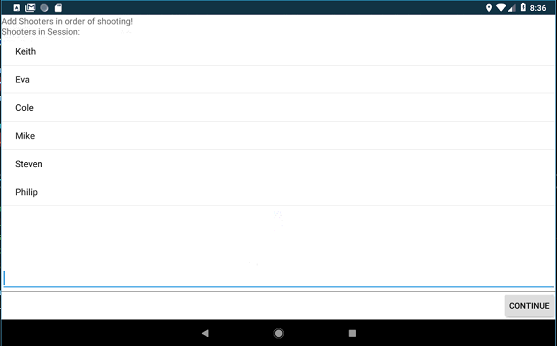 [Speaker Notes: Keith]
Shooting Session
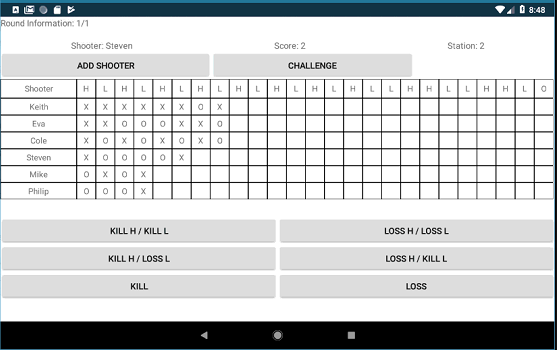 [Speaker Notes: Keith]
Video Review
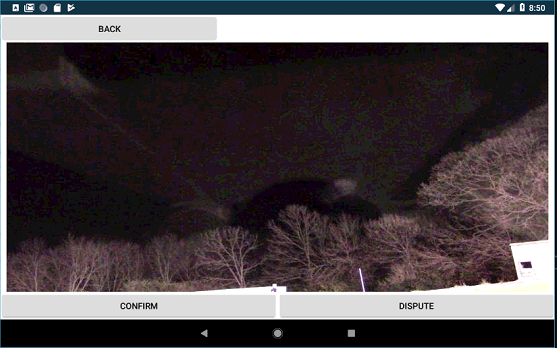 [Speaker Notes: Keith]
Backend
Flask
API calls to fetch data

Camera Control
Handled through the API

Analysis
Checks whether whether target came from high house or low house
[Speaker Notes: Cole]
Backend Pipeline
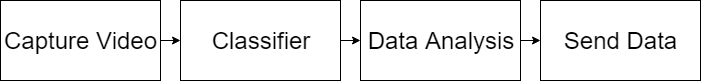 [Speaker Notes: Cole]
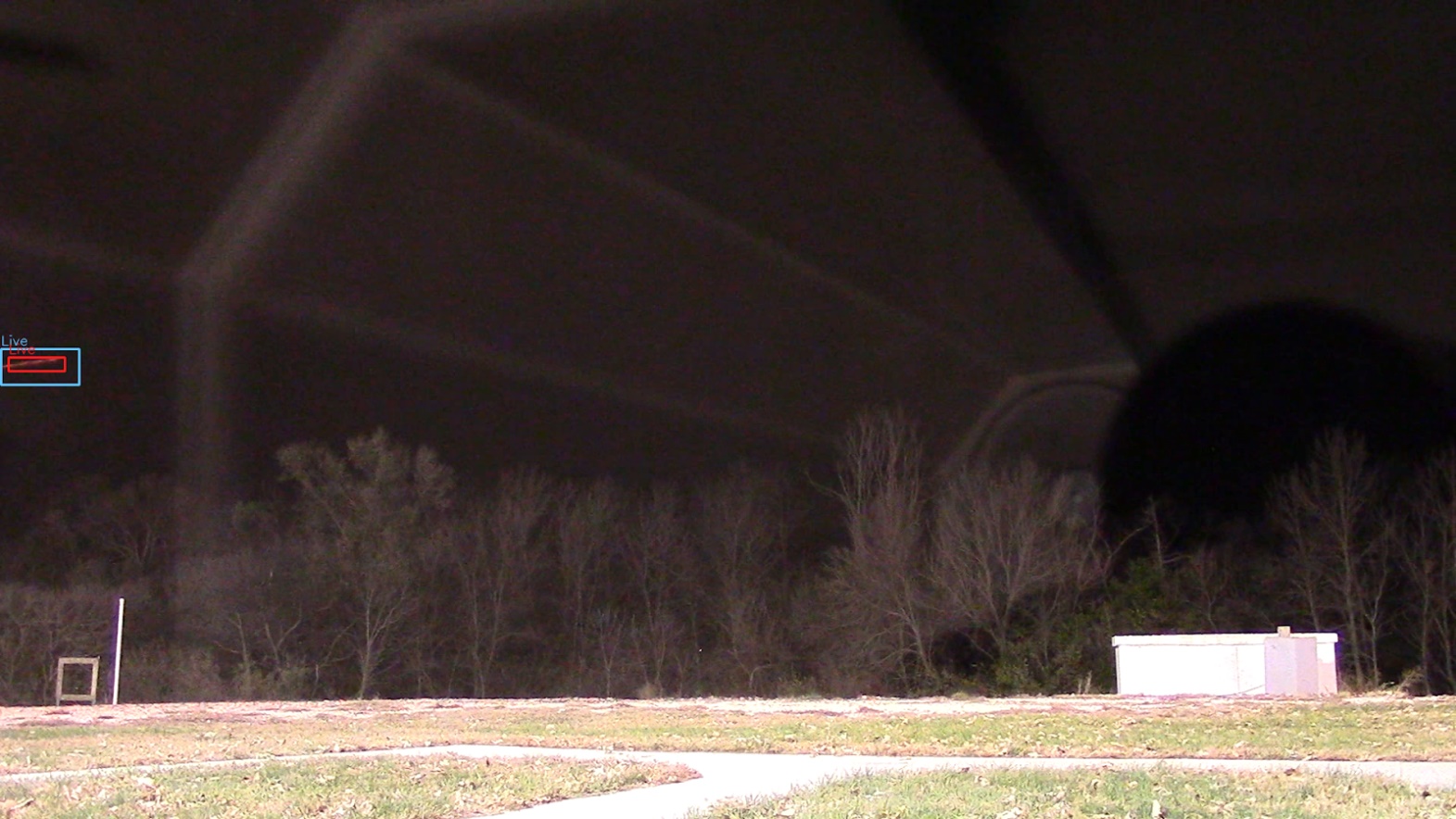 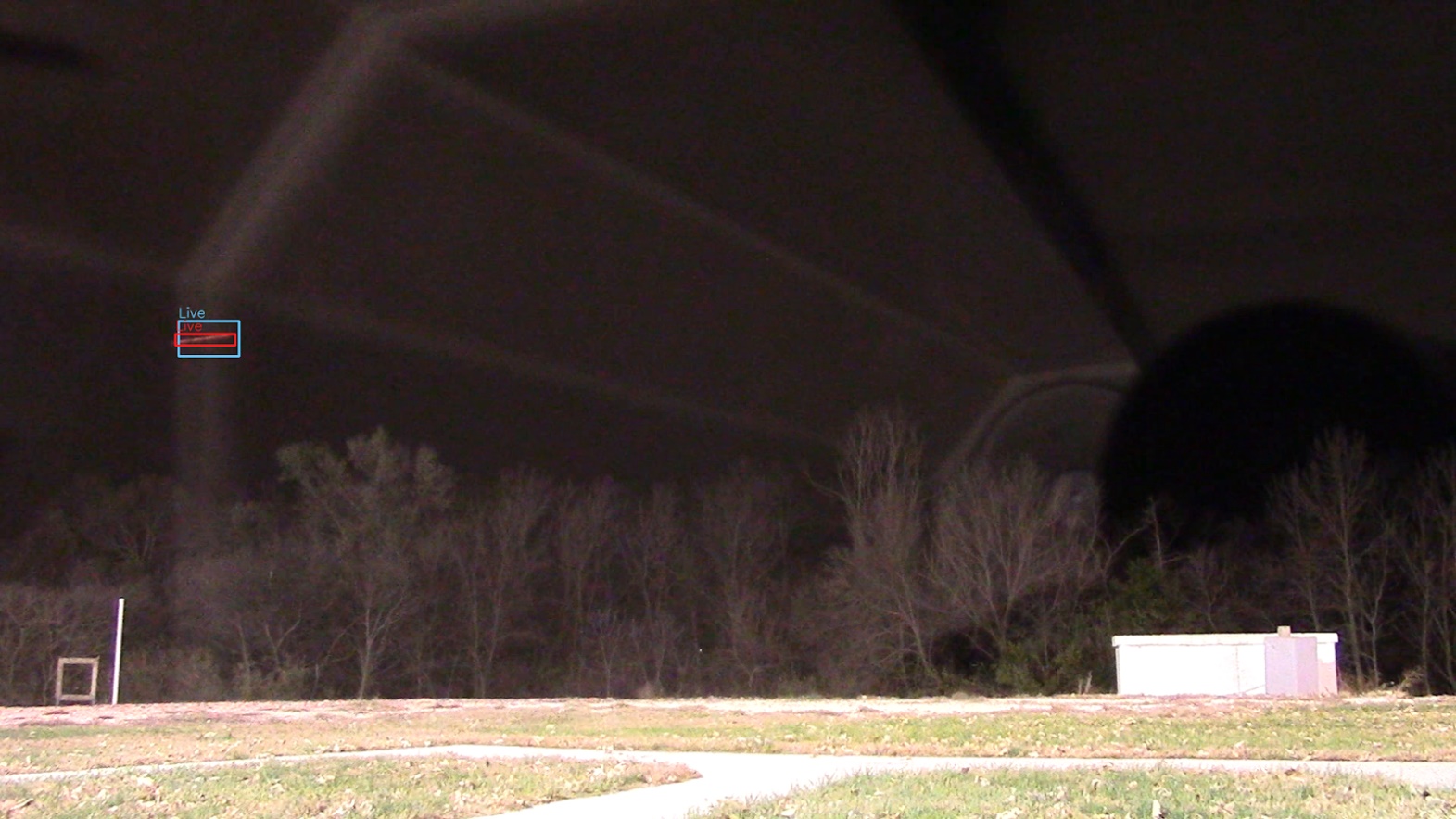 Model
AlexeyAB’s You Only Look Once, version 3
State-of-the-art object detection and tracking
Highly-tunable hyperparameters to fit limited resource requirements
Excellent solution for a supervised machine learning problem
Fork of the original algorithm with additional functionality and active maintainers
Excensible C/C++ Implementation
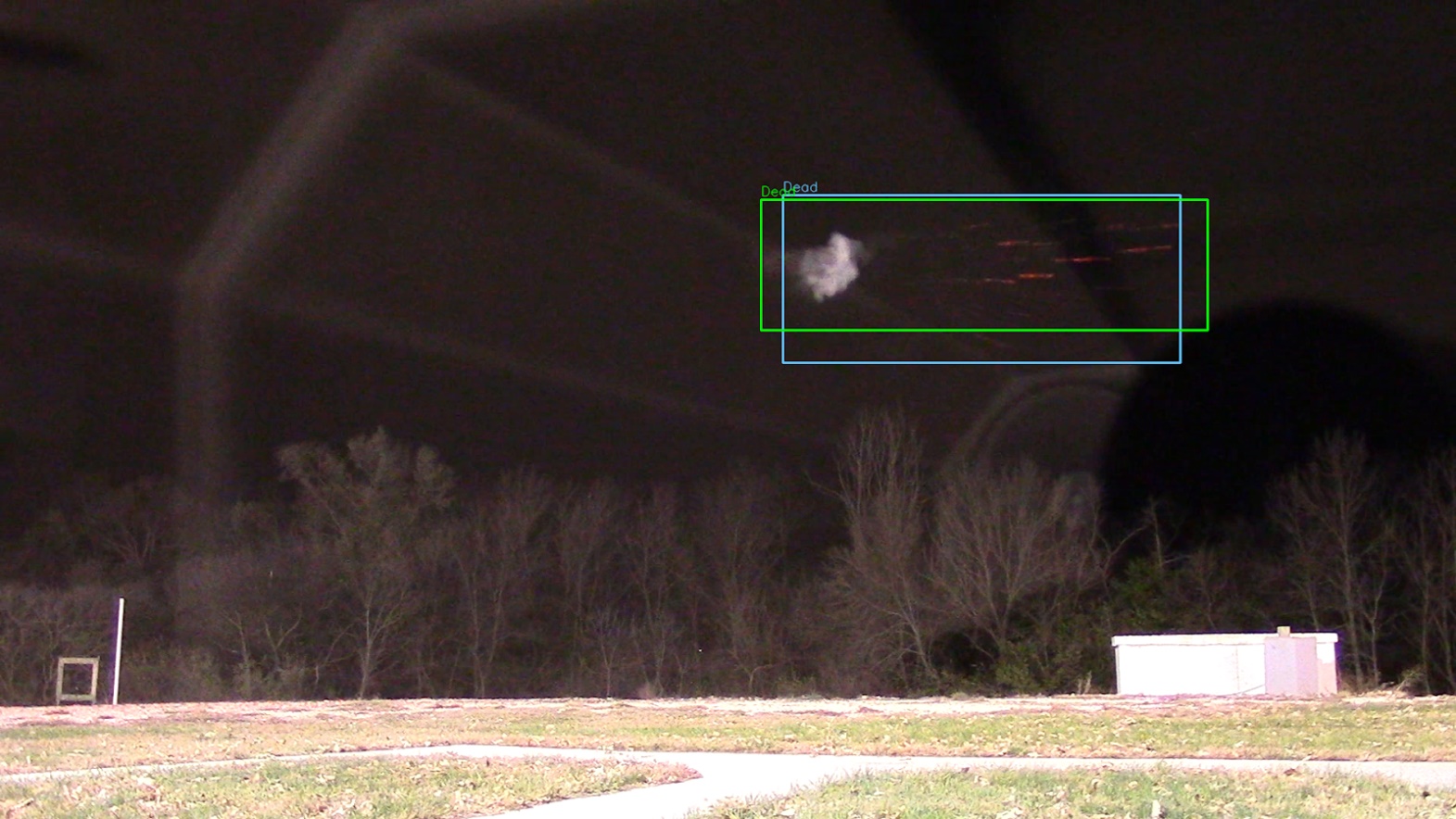 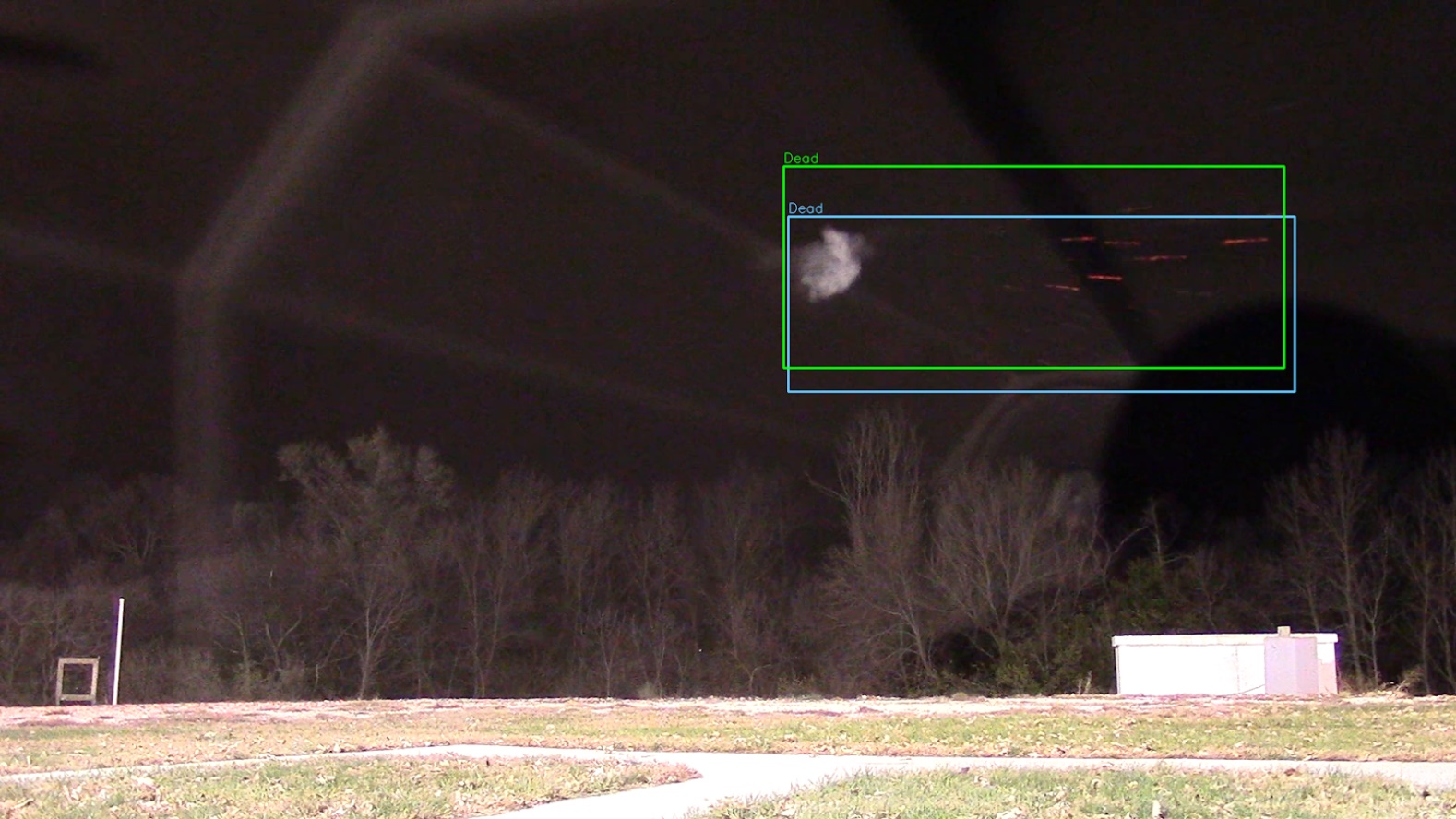 YOLOv3 in Action
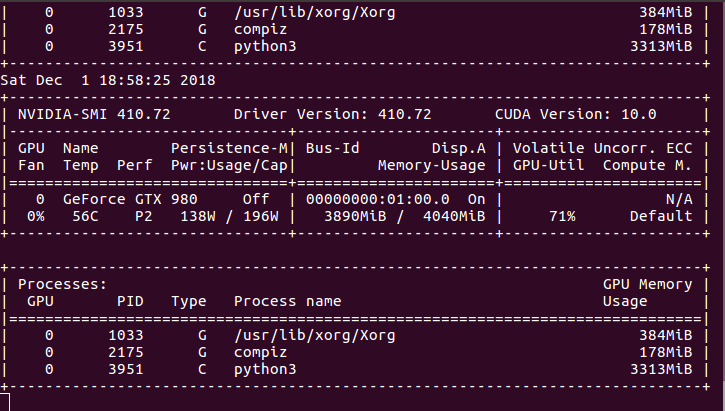 YOLOv3 Resource Consumption
[Speaker Notes: Steven]
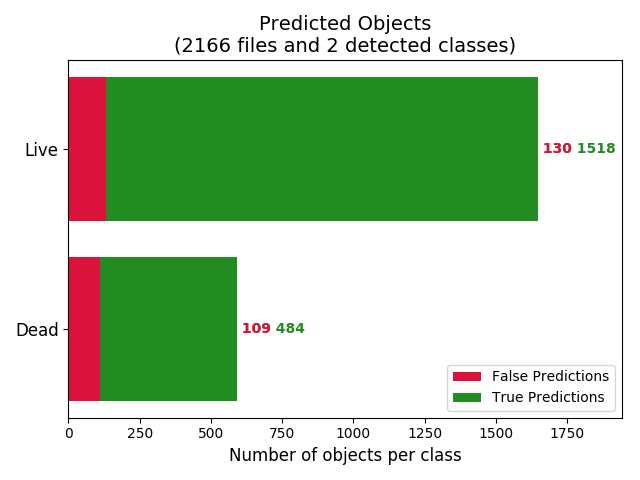 Data Collection and Training
No Dataset Previously Existed
Collected ~4 hours of raw video on two occasions
Split into individual frames 
Manually label as Dead or Live
8795 final labeled images
Split into Disjointed Training and Testing Sets
6639 Training Images
2166 Testing Images
Approximately even distributions of Live and Dead
Training Times of 5-9 Days for Each Model
Due to lack of compute resources
Nearly Satisfactory Performance on Testing Set
91.4% for Live
77.4% for Dead
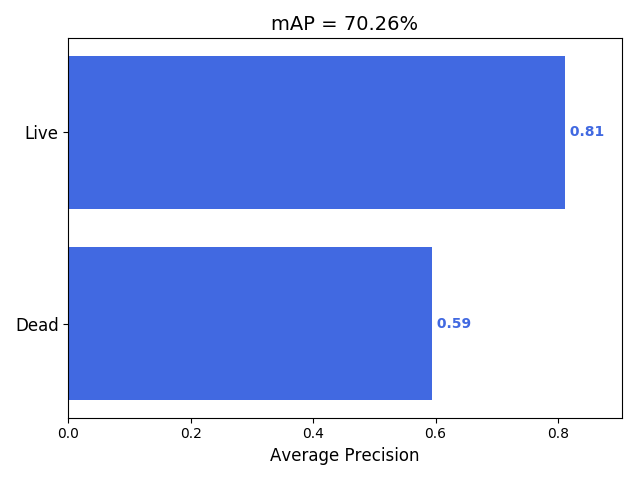 Mean Average Precision and Prediction Accuracy
[Speaker Notes: Steven - Training Data]
Hardware
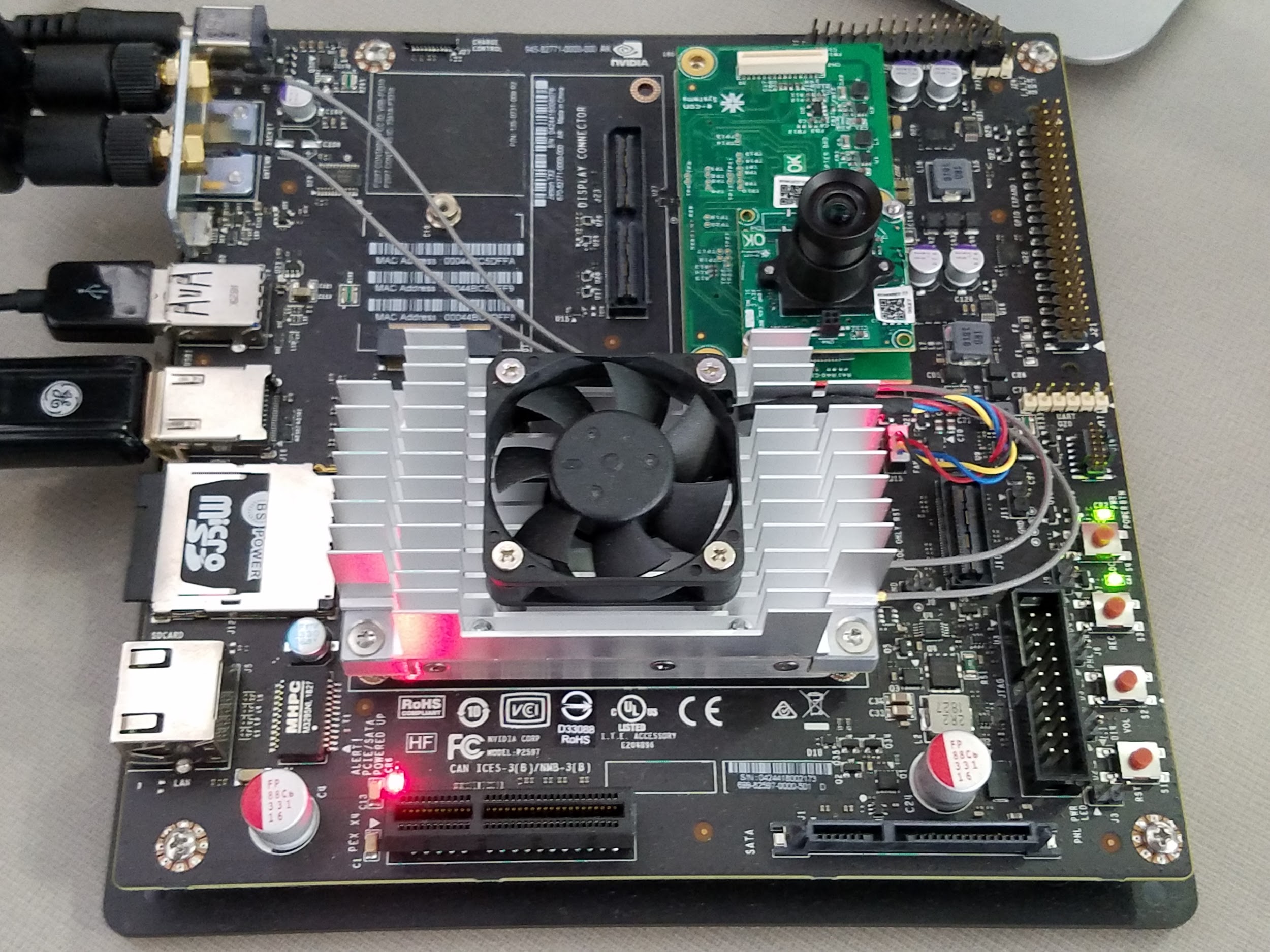 Nvidia Jetson TX2 Developer Kit
256 CUDA Pascal Cores
8 GB LPDDR4
Numerous ports for expansion
Small footprint
e-CAM130 CUTX1
Compatible w/ Jetson through high speed 4-lane MIPI CSI-2 interface.
4912(H) x 3684(V) resolution
72° FOV w/ changeable S-mount lens.
Full capture control through software.
Jetson TX2 Developer Kit with mounted e-CAM130 CUTX1
[Speaker Notes: Steven - Jetson
Mike - Camera]
Power Options
Power Adapter
Wattage: 60W, Voltage: 19V, Amperes: 3.16 A
Battery Power Alternative
2 x 5000 mAh LiPo 3s Batteries
Capable of powering ground station 8 hours
Circuit Protections Needed
Over Discharge Protection Circuit
Overcurrent Protection circuit
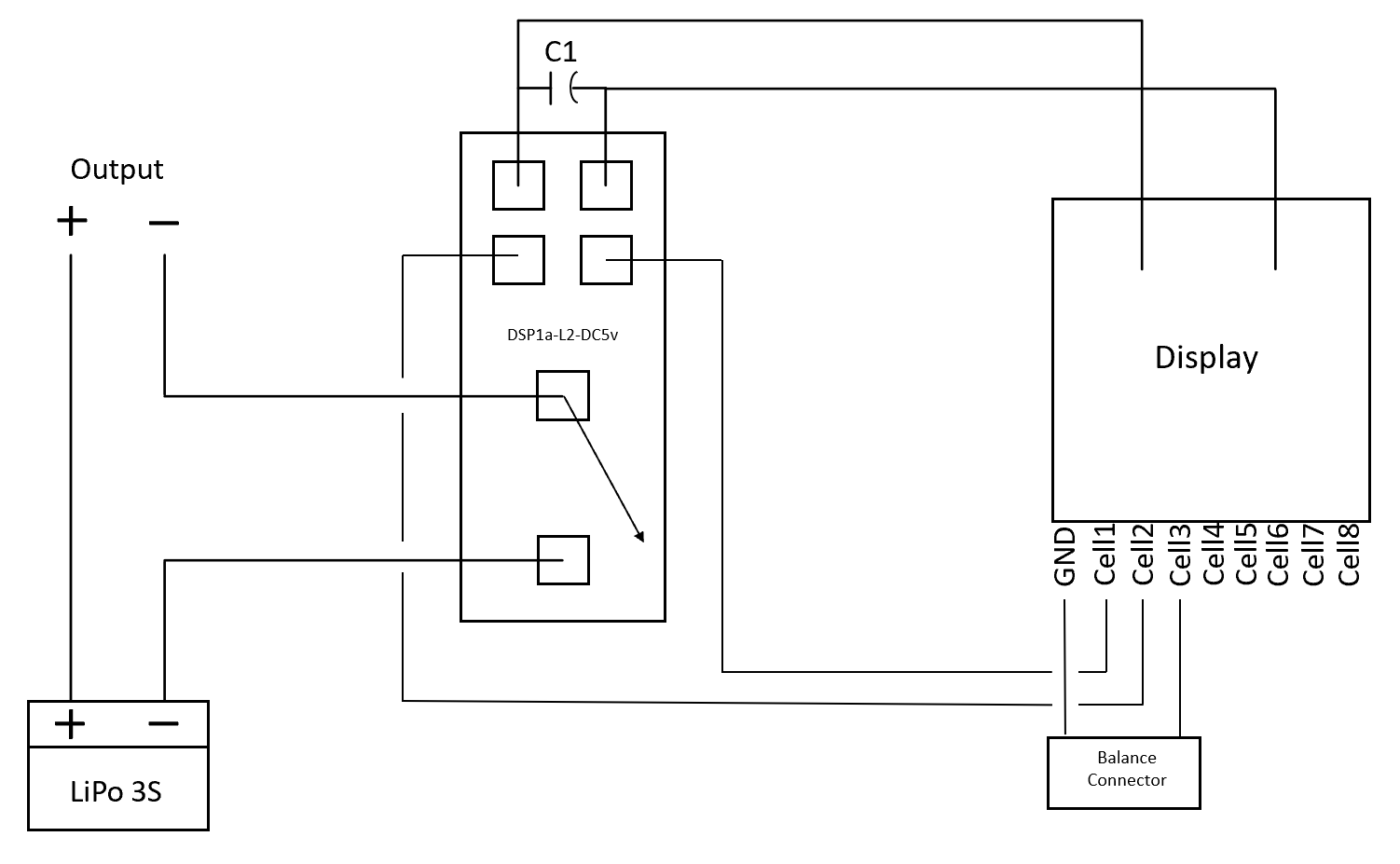 Over Discharge Protection Circuit
[Speaker Notes: Philip]
Looking Forward...
Algorithmically Handle Multiple Targets
Ground station tracks what the current shooter’s position is
Examine and Improve the Robustness of the Model
How well does it perform in real time on a live range?
Is its performance invariant to different conditions such as lighting and background?
Additional System Integration
Increase the functionality offered by the backend
Fully integrate backend with the application.
Develop a Rugged System Housing
Battery added to Jetson
[Speaker Notes: Steven, Keith, Cole]
Individual Member Contribution
Eva Kuntz
Mobile Application design and development
Project manager
Keith Snider
Mobile Application development and testing
Mobile Application requirements elicitation.
Cole Huinker
Data collection lead
Back end development
Steven Sleder
Computer vision model construction
Data labelling documentation and organization
Michael Ruden
Camera selection
Hardware Integration
Philip Hand
Power
Data labeling
[Speaker Notes: ALL]
Questions?